k-anonymity
Privacy Enhancing Technologies
Leonardo A. Martucci
The PETS Module Structure
Introduction
Day 1 

Secure Communications
Day 2

Anonymous Communications
Day 3
Databases
Day 4

Additional Topics
Day 5
We are here!
Part 4: Database Privacy
Why do we need database privacy?

k-anonymity

Differential Privacy
We are here!
Not Easy to Release Data
Data anonymization is a difficult


	released a dataset of search 	queries from ca. 650K users
replaced usernames with numbers
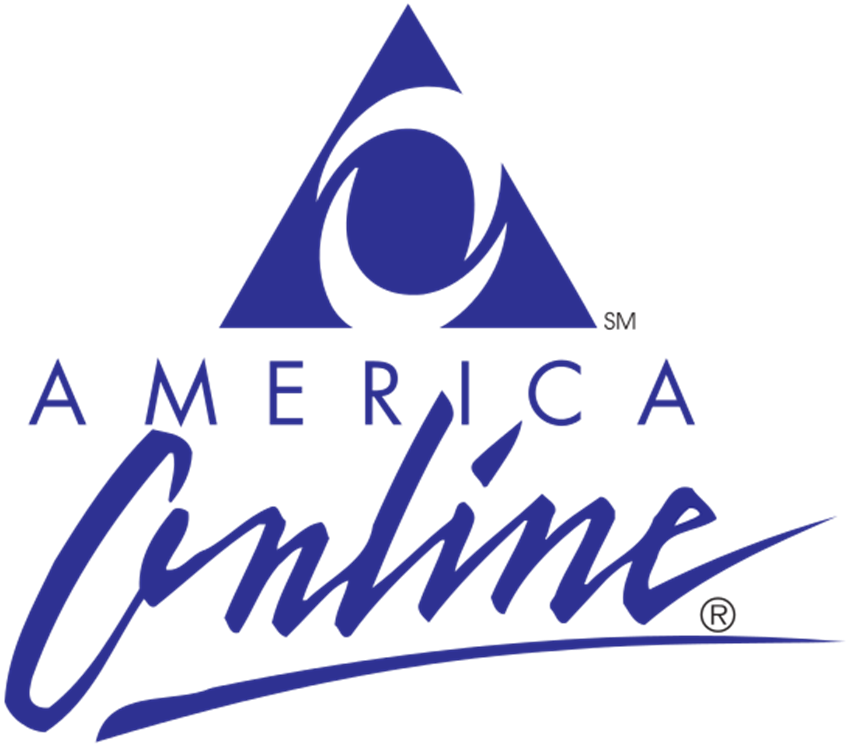 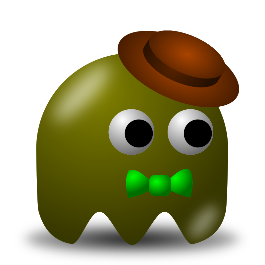 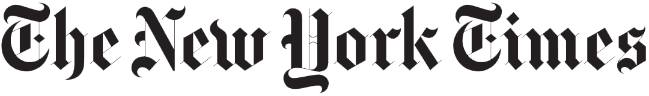 Types of Identifiers
Explicit Identifiers
Quasi-Identifiers
name
Uniquely attributable	   phone number
			   address
	
	      
	Alice Kausson		
	+46 54 7001000
	Karlstadsgatan 1
In combination, can uniquely identify
		birth date
		gender
		ZIP code


	01.07.80
	female	
	SE 65188
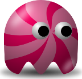 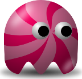 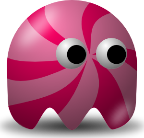 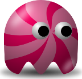 k-anonymity
Goal: to prevent re-identification of individuals when releasing data



k-anonymity property:
on data release, information about a subject cannot be distinguished from at least k-1 individuals
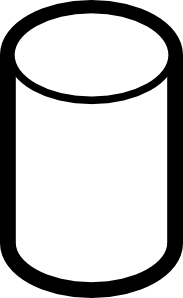 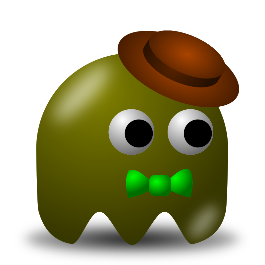 release
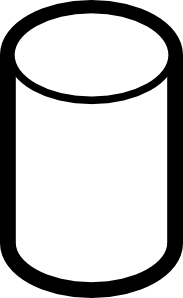 ID
ID
ID
ID
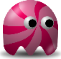 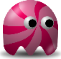 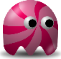 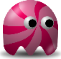 [Speaker Notes: K-anonymity is a formal privacy protection model that aims at preventing the re-identification of individuals in a given person-specific field-structured data (structured database) while maintaining the utility (usefulness) of the data. The idea behind k-anonymity is that a record from a database is released only if there are at least (k − 1) other similar records, i.e., whose values of quasi-identifiers are indistinguishable from the each other. Thus, there are at least k subjects that can be linked to a given release of data. In summary, k-anonymity can be used to quantify anonymity.

release of data is said to have the k-anonymity property if the information for each person contained in the release cannot be distinguished from at least k-1 individuals whose information also appear in the release.]
k
Measure for the anonymity set
where min( k ) = 2




			    k = 3
( k = 1 means NO anonymity )



			      k = 1
			no anonymity!
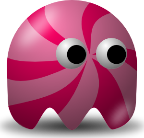 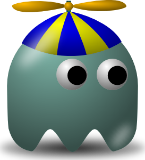 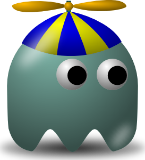 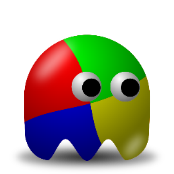 Example: building a k=2 release
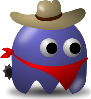 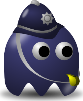 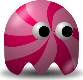 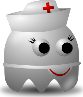 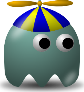 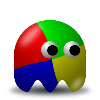 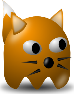 Remove Name Field
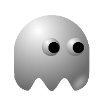 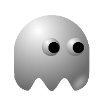 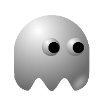 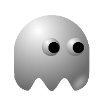 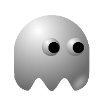 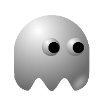 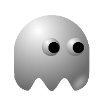 Generalize Birth date to Range
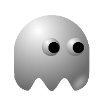 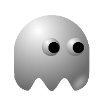 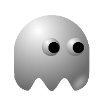 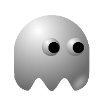 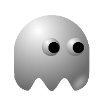 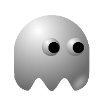 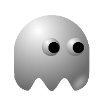 The Gender Field
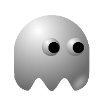 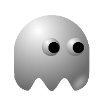 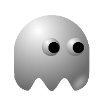 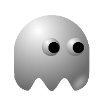 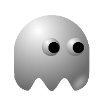 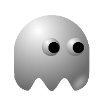 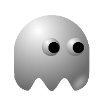 NOT k=2 here
Generalize Gender Field
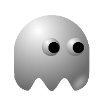 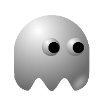 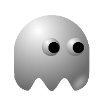 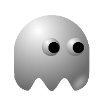 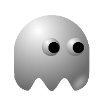 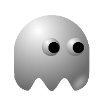 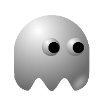 OR Suppress Information
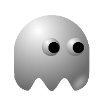 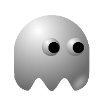 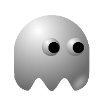 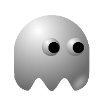 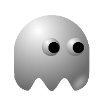 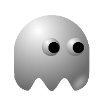 Generalize ZIP data
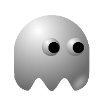 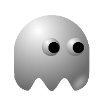 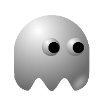 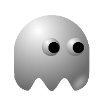 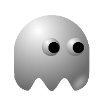 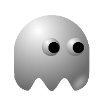 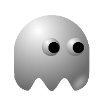 Civil Status Field is k=2!
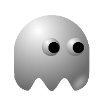 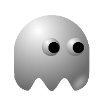 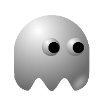 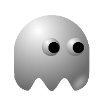 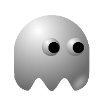 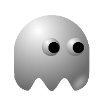 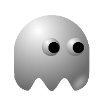 l-diversity and t-closeness
l-diversity
t-closeness
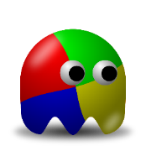 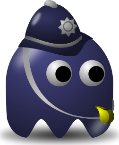 Addresses two attacks on k-anonymity 
Homogeneity attack
Background knowledge attack


BUT

Difficult, sometimes unnecessary
Insufficient to prevent attribute disclosure
it does not consider overall data distribution
it does not consider semantics
Addresses l-diversity limitations
Metric is the attacker’s information gain



BUT

No computational procedure
Limitations on the utility of data releases
[Speaker Notes: While k-anonymity protects against identity disclosure, it does not provide sufficient protection against attribute disclosure. The notion of l-diversity attempts to solve this problem by requiring that each equivalence class has at least l well-represented values for each sensitive attribute.

L-diversity [30] is a model that extends k-anonymity. It proposes a solution for the blindness of k-anonymity regarding diversity in sensitive information that can be exploited using attacks that use public (non-sensitive) information to obtain sensitive information. The idea behind l-diversity is that the diversity of sensitive attributes has to be at least l (where l > 1). Therefore, lack of diversity of sensitive attributes can also negatively affect privacy. A data set is said to satisfy l-diversity if, for each group of records sharing a combination of key attributes, there are at least l “well-represented” values for each confidential attribute.

Yet, l-diversity may fail to protect against attribute disclosure if the l values of a confidential attribute are very similar or are strongly skewed. 


T-closeness [29] extends l-diversity by proposing restrictions to the disclosed sensitive data, which should follow the distribution of the overall table. 

t-closeness, which requires that the distribution of a sensitive attribute in any equivalence class is close to the distribution of the attribute in the overall table (i.e., the distance between the two distributions should be no more than a threshold t). One key novelty of our approach is that we separate the information gain  an  observer  can  get  from  a  released  data  table into two parts:  that about all population in the released data and that about specific individuals.]
If you want to know more
Sweeney, L.: k-Anonymity: a Model for Protecting Privacy. Int. J. Uncertainty, Fuzziness and Knowledge-based Systems 10(5), 557–570 (2002)
Machanavajjhala, A., Kifer, D., Gehrke, J., Venkitasubramaniam, M.: l-diversity: Privacy beyond k-anonymity. In: Int Conf Data Engineering, ICDE 2006.
Li, N., Li, T., Venkatasubramanian, S.: t-closeness: Privacy beyond k-anonymity and l-diversity. In: Int Conf Data Engineering, ICDE 2007.
[Speaker Notes: Neither k-anonymity nor its enhancements examined in this paper are entirely successful in ensuring that no privacy leakage occurs while keeping a reasonable data utility level. In fact, while k-anonymity, p-sensitive k-anonymity and l-diversity do not completely protect privacy, t-closeness offers complete privacy at the cost of severely impairing the correlations between confidential attributes and key attributes. 

Another problem of the above properties is the computational approach to reach them for a specific dataset to be anonymized. The papers defining k-anonymity, p-sensitive k-anonymity and l-diversity propose approaches based on generalization and suppression which, among other shortcomings, fail to preserve the nature of numerical attributes by causing them to become categorical. In the case of t-closeness, there is not even mention of a computational procedure to reach it.]
Part 4: Database Privacy
Why do we need database privacy?

k-Anonymity

Differential Privacy
next session